Online infosessie –  29 maart 2022Aanleg Brug Stoepestraat Zelzate-Assenede
De infosessie start zo dadelijk.
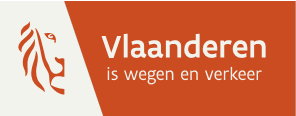 1
Verwelkoming &huisregels
Lara ROGIERS
Moderator
2
Huisregels
Zet je microfoon uit. 
Vragen tijdens de sessie: noteer ze in de chat. 










Vragen worden op het einde van de sessie beantwoord.
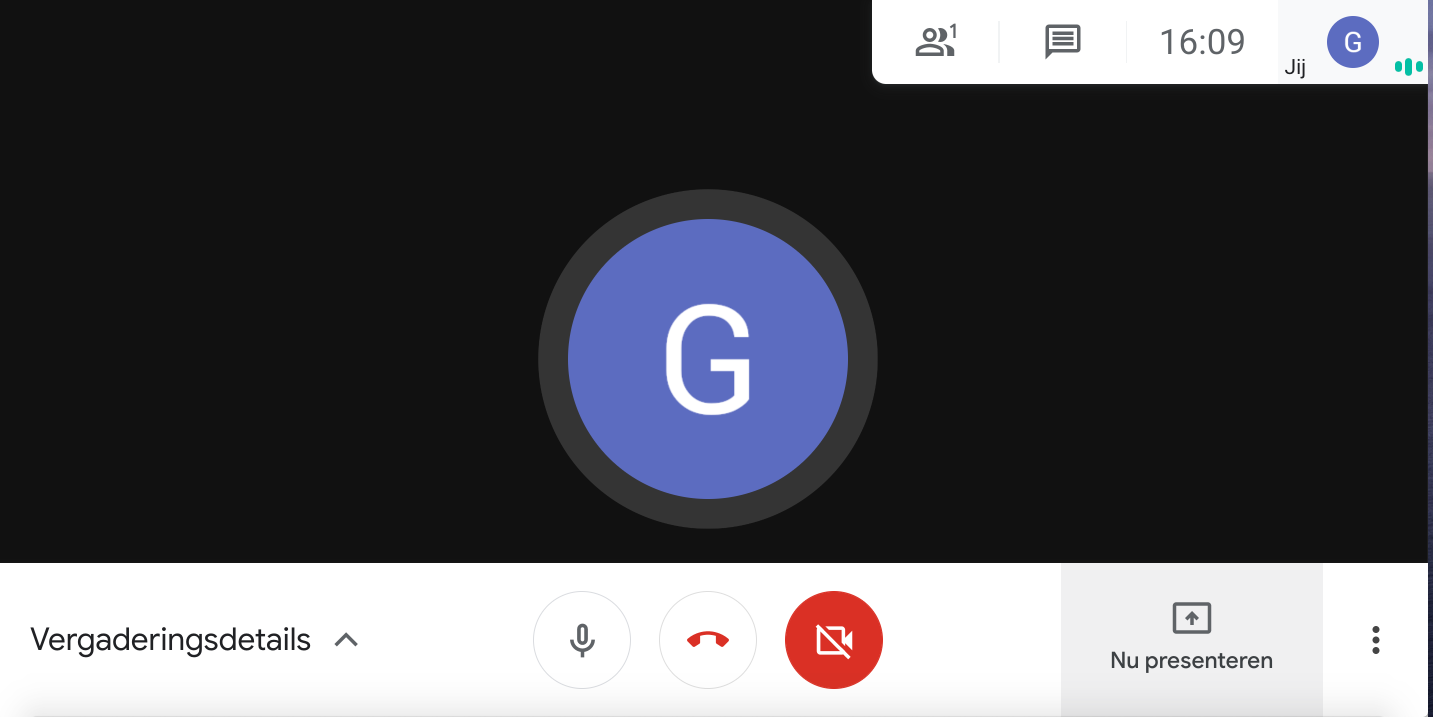 [Speaker Notes: Aan Lara: hier meegeven dat de vragen die op voorhand zijn doorgeven al zoveel mogelijk behandeld worden in de presentatie, maar dat dat niet voor alles mogelijk was. Indien het antwoord niet is teruggekomen in de presentatie stel uw vraag dan opnieuw, want we hebben voor al deze vragen wel een antwoord voorzien.]
Onlinechatsessie
PANELLEDEN

Luc VANWAESBERGHE – Schepen van Mobiliteit Zelzate
Koen THYS - Projectmanager Wegen en Verkeer
Jef SCHOENMAEKERS – Communicatieverantwoordelijke Wegen en Verkeer
Arn HOUTHOOFT- Omgevingsmanager
4
Programma
- INTRODUCTIE SCHEPEN VANWAESBERGHE

- ALGEMEEN

- KRUISPUNT STOEPESTRAAT

- AANPAK WERKEN
- Voorbereidende werken
- Werken nutsmaatschappijen
- Heraanleg/Hoofdwerken

- FLANKERENDE MAATREGELEN

- COMMUNICATIE
5
Algemeen
6
Ombouw kruispunt Stoepestraat
Gelijkgronds kruispunt moet ongelijkgronds worden

Een brug over de E34 met langs beide zijden afgescheiden fietspaden. 

Geen op- en afritten, dus het zal niet langer mogelijk zijn om de E34 op of af te rijden aan de Stoepestraat. 

Voor een goede uitwisseling met de E34 bouwen we een nieuwe verbindingsweg tussen de Stoepestraat en de Kanaalstraat (R4) in Zelzate. Ook de parallelweg die ten zuiden van de E34 ligt (Gavergrachtstraat) wordt verbreed

Aanleg van gescheiden rioleringsstelsel: medefinancier Aquafin (afkoppelingsverhaal)
7
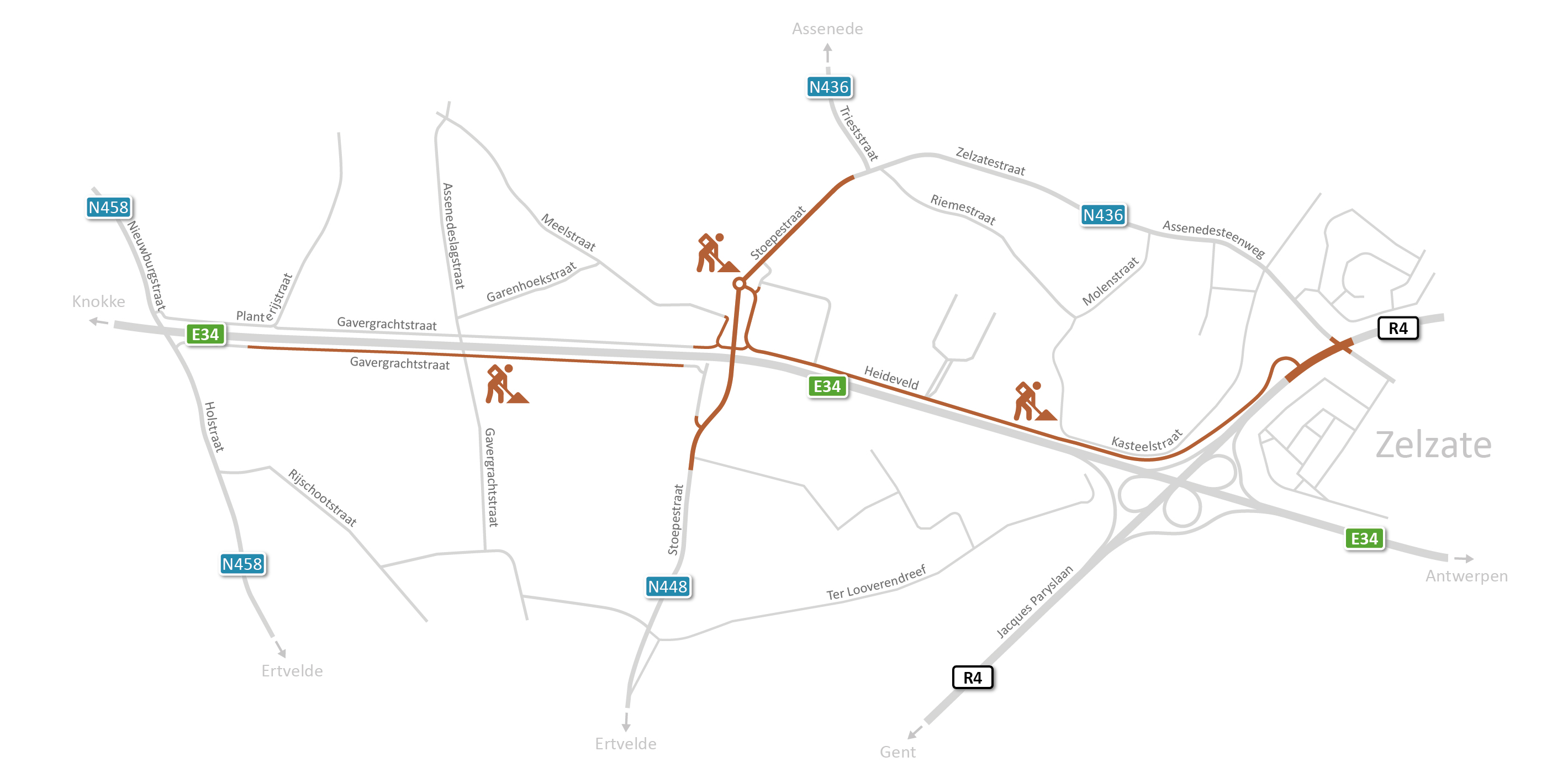 8
Stand van zaken
Werken werden aanbesteed op 26 november 2018;

Onteigeningen werden afgerond in 2019;

Woning Stoepestraat 9 en 13 werd gesloopt in 2020;

Bewonersinfomomenten 25 februari 2021;

Omgevingsvergunning 2 juli 2021;

Gunning hoofdaannemer Willemen Infra NV 3 december 2021;

Coördinatievergaderingen nutsmaatschappijen, De Lijn, … eind 2021, begin 2022.

Start werken: 28 maart
9
[Speaker Notes: N49 is al omgevormd tot autosnelweg tussen Westkapelle en Damse Vaart tijdens werken A11]
Aanpak werken
10
A. Voorbereidende werken
Start 28/03/2022 – Einde 15/04/2022

Aantal voorbereidende werken langs Stoepestraat en Heideveld / P. Christiaensstraat (opkuisen van onteigende stroken, aanleg van de zate van de rotonde, lokaal dempen van grachten, …)

Deze werken zullen lokaal hinder veroorzaken op de Stoepestraat
11
[Speaker Notes: Vanaf kruispunt met de Damweg tot aan kruispunt Aardenburgkalseide/Noordstraat. Complex Maldegem zit niet in deze projectzone!]
A. Voorbereidende werken
Verkeerssituatie 

					28/03/2022 – 15/04/2022
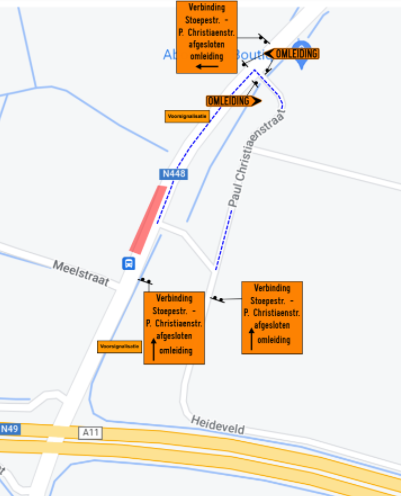 12
[Speaker Notes: Vanaf kruispunt met de Damweg tot aan kruispunt Aardenburgkalseide/Noordstraat. Complex Maldegem zit niet in deze projectzone!]
B. Werken nutsmaatschappijen
Fase 1: eerste week april 2022- begin mei 2022
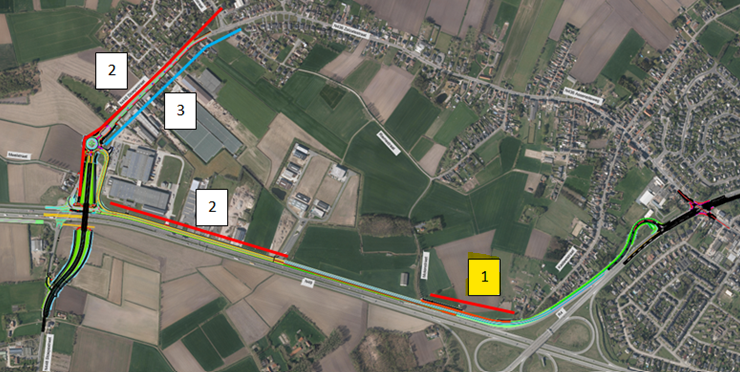 - Verplaatsingswerken in functie van het verlengen van de bestaande fietstunnel onder de N49
- Trekker: Farys (contactpersoon: Iris Dasseville) / aannemer Vindevogel
- Hinder zal zeer beperkt zijn en uiterst lokaal (fietstunnel blijft in gebruik)
13
[Speaker Notes: Vanaf kruispunt met de Damweg tot aan kruispunt Aardenburgkalseide/Noordstraat. Complex Maldegem zit niet in deze projectzone!]
B. Werken nutsmaatschappijen
Fase 2: 19 april 2022 – eerste week juni 2022
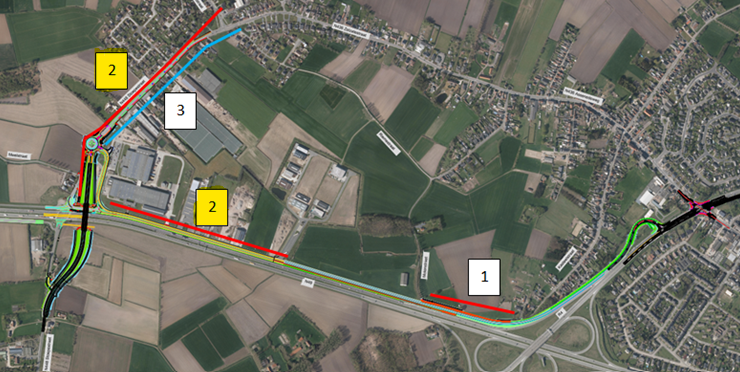 - Aanlegwerken nieuwe nutsleidingen noordzijde Stoepestraat vanaf nummer 22 (woning dichtst tegen de N49) tot Trieststraat met 1ste ploeg en Heideveld met 2de ploeg

- Voor veiligheid weggebruiker en werknemers zal de Stoepestraat enkelrichting worden vanaf de toekomstige rotonde tot de Trieststraat, rijrichting N49 (o.a. in functie van de lijnbussen).
14
[Speaker Notes: Vanaf kruispunt met de Damweg tot aan kruispunt Aardenburgkalseide/Noordstraat. Complex Maldegem zit niet in deze projectzone!]
B. Werken nutsmaatschappijen
Fase 3: eerste week juni – 7 juli 2022
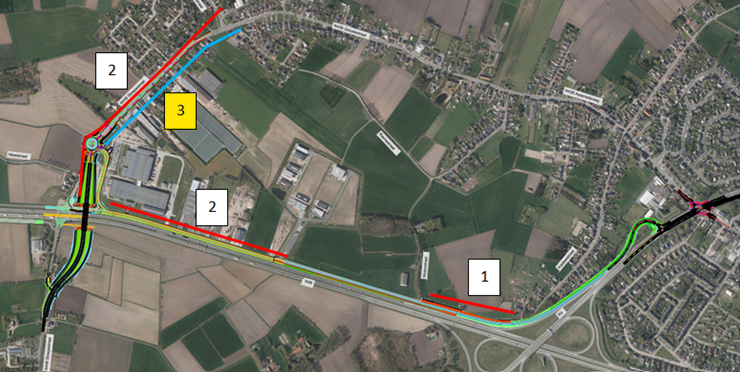 - Aanleg nieuwe nutsleidingen zuidzijde Stoepestraat vanaf Riemestraat tot nr 7a

- Stoepestraat blijft enkelrichting, zelfde rijrichting.
15
[Speaker Notes: Vanaf kruispunt met de Damweg tot aan kruispunt Aardenburgkalseide/Noordstraat. Complex Maldegem zit niet in deze projectzone!]
B. Werken nutsmaatschappijen
Fase 4: begin augustus – september 2022
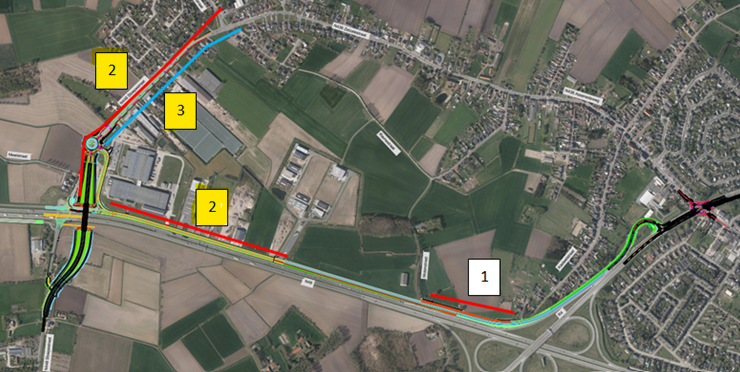 Overkoppelingswerken van de huisaansluitingen fasen 2 en 3

Stoepestraat blijft enkelrichting, zelfde rijrichting. (te bekijken na bouwverlof)
16
[Speaker Notes: Vanaf kruispunt met de Damweg tot aan kruispunt Aardenburgkalseide/Noordstraat. Complex Maldegem zit niet in deze projectzone!]
B. Werken nutsmaatschappijen
Verkeersafwikkeling fase 2, 3 en 4
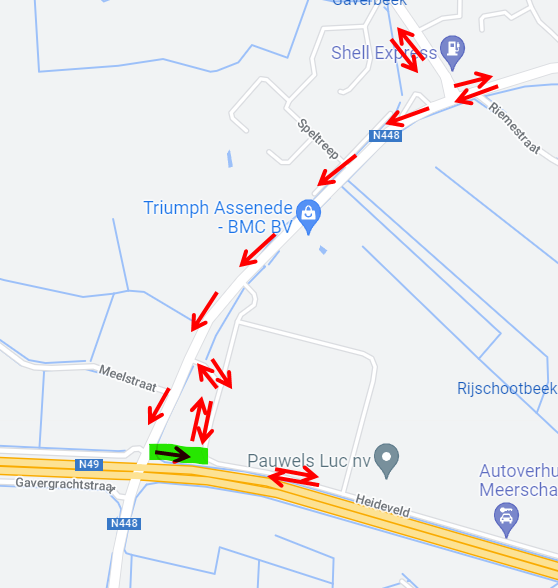 17
[Speaker Notes: Vanaf kruispunt met de Damweg tot aan kruispunt Aardenburgkalseide/Noordstraat. Complex Maldegem zit niet in deze projectzone!]
B. Werken nutsmaatschappijen
Samenvatting 

- Begin april 2022 tot begin mei 2022: 
	werken ter hoogte van fietstunnel

- 19 april tot eerste week juni 2022: 
	Stoepestraat noordzijde, Heideveld

- Eerste week juni 2022 tot 7 juli 2022: 
	Stoepestraat zuidzijde

- Van 7 juli 2022 tot eerste week augustus 2022: 
	bouwverlof

- Eerste week augustus 2022 tot september 2022: 	overkoppelingen en huisaansluitingen
18
[Speaker Notes: Vanaf kruispunt met de Damweg tot aan kruispunt Aardenburgkalseide/Noordstraat. Complex Maldegem zit niet in deze projectzone!]
C. Hoofdwerken
Start: begin mei 2022

Totale uitvoeringstermijn:
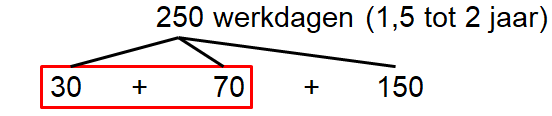 -
19
[Speaker Notes: Vanaf kruispunt met de Damweg tot aan kruispunt Aardenburgkalseide/Noordstraat. Complex Maldegem zit niet in deze projectzone!]
C. Hoofdwerken
Fase 1: begin mei – eind november 2022
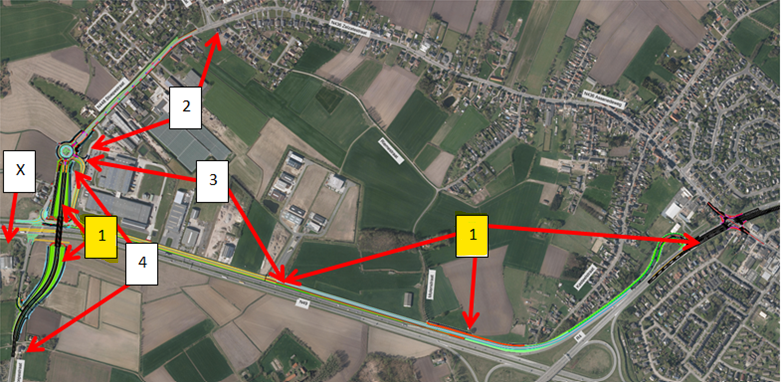 - Werken in functie van het verlengen van de bestaande fietstunnel onder de N49 (fietstunnel blijft zo maximaal mogelijk open)
- Aanleg nieuwe wegenis parallel met de N49 met inbegrip van het nieuwe kruispunt op de R4 
- Ophogen grondmassieven van de toekomstige brug
20
[Speaker Notes: Vanaf kruispunt met de Damweg tot aan kruispunt Aardenburgkalseide/Noordstraat. Complex Maldegem zit niet in deze projectzone!]
C. Hoofdwerken
Fase 1: begin mei – eind november 2022

Verlenging fietstunnel, dwarsprofiel
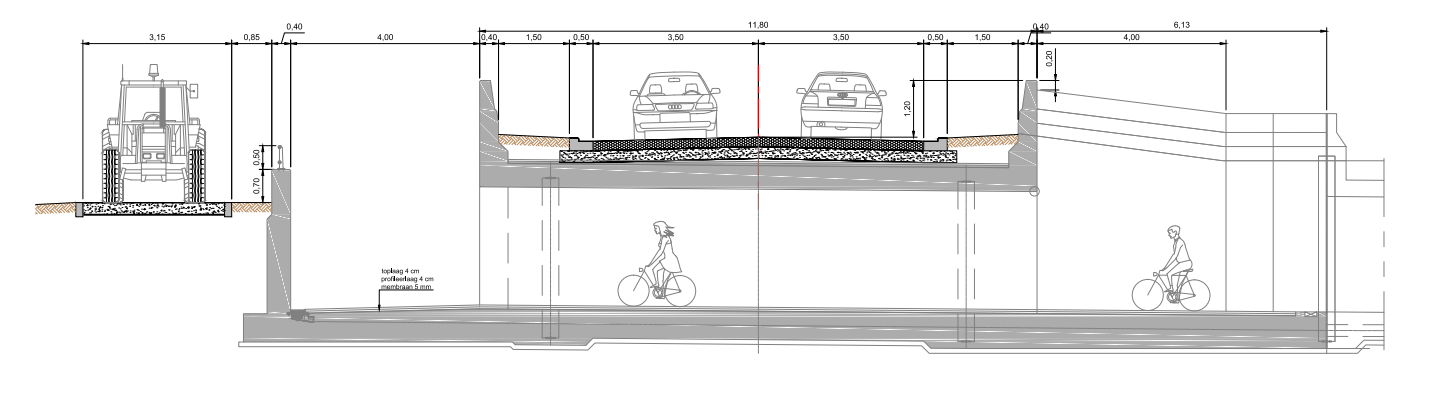 21
[Speaker Notes: Vanaf kruispunt met de Damweg tot aan kruispunt Aardenburgkalseide/Noordstraat. Complex Maldegem zit niet in deze projectzone!]
C. Hoofdwerken
Fase 1: begin mei – eind november 2022

Aansluiting R4, grondplan
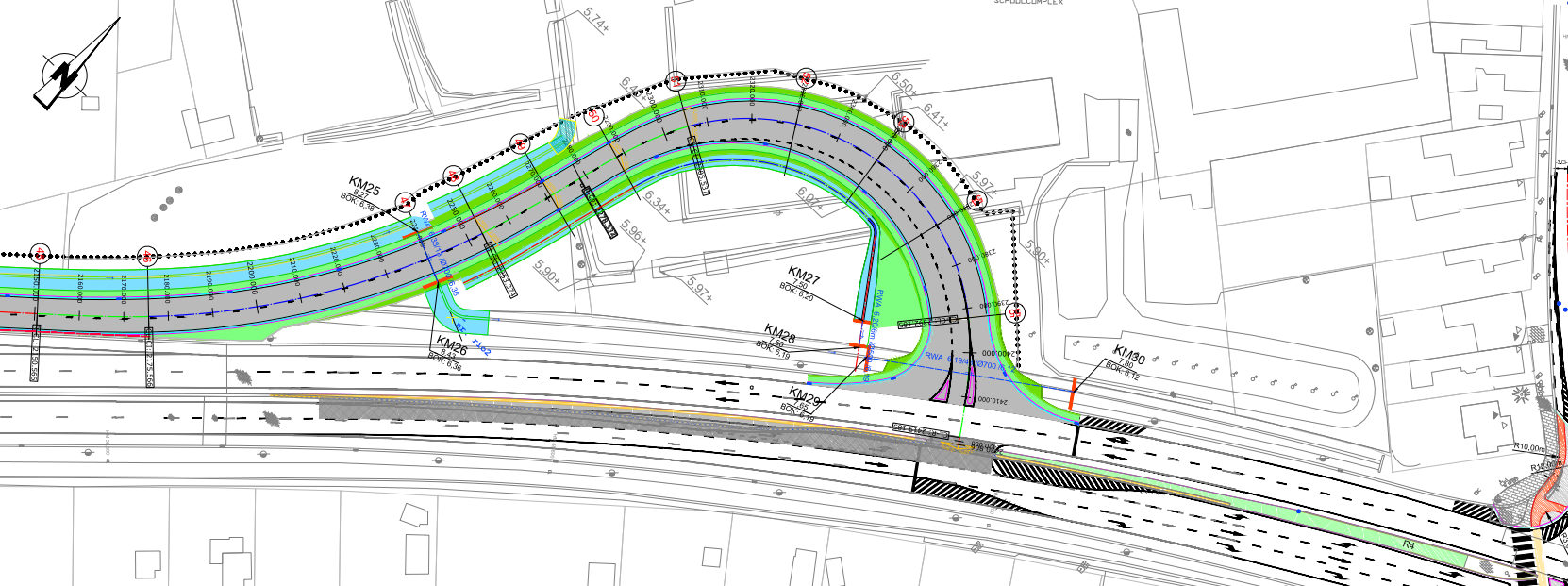 22
[Speaker Notes: Vanaf kruispunt met de Damweg tot aan kruispunt Aardenburgkalseide/Noordstraat. Complex Maldegem zit niet in deze projectzone!]
C. Hoofdwerken
Fase 2: begin september – eind december 2022
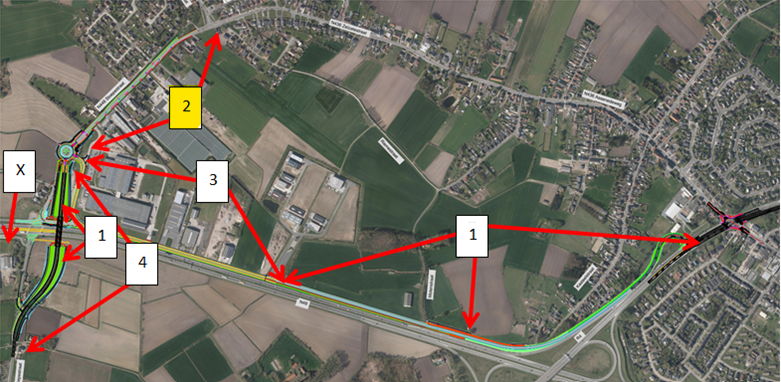 Heraanleg van de bestaande Stoepestraat met o.a het aanleggen van  een gescheiden rioleringsstelsel (vuil water / regenwater) cfr. Aquafin en herinrichting kruispunt Trieststraat.
23
[Speaker Notes: Vanaf kruispunt met de Damweg tot aan kruispunt Aardenburgkalseide/Noordstraat. Complex Maldegem zit niet in deze projectzone!]
C. Hoofdwerken
Fase 2: begin september – eind december 2022
Heraanleg Stoepestraat, dwarsprofiel
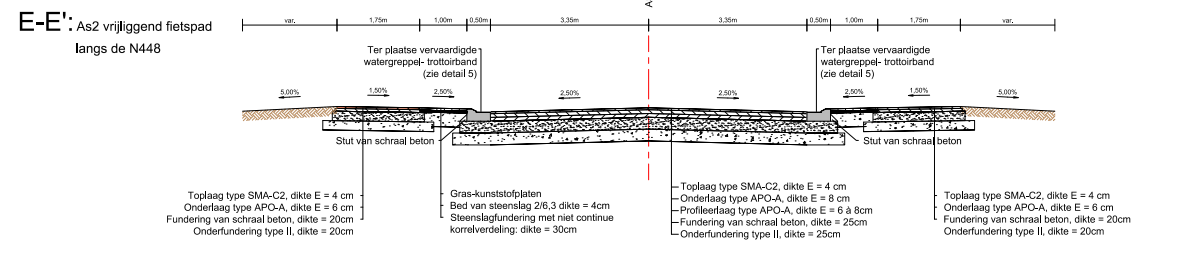 24
[Speaker Notes: Vanaf kruispunt met de Damweg tot aan kruispunt Aardenburgkalseide/Noordstraat. Complex Maldegem zit niet in deze projectzone!]
C. Hoofdwerken
Verkeersafwikkeling Fase 2
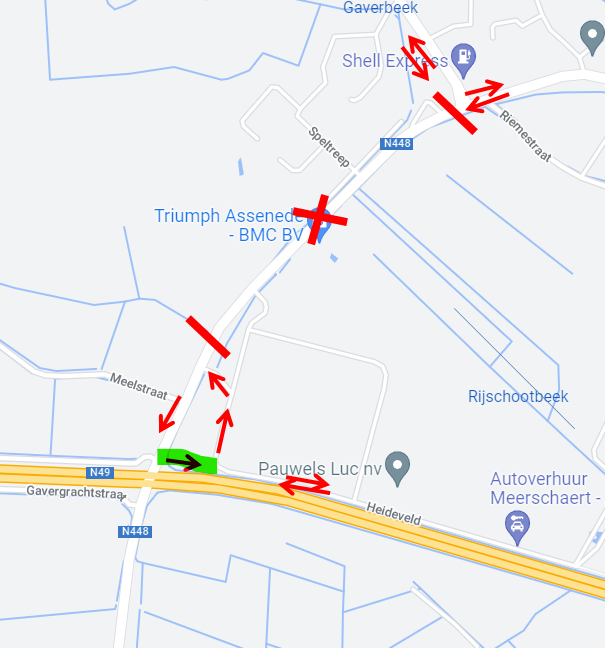 Tijdens deze werken zal de Stoepstraat onderbroken worden voor doorgaand verkeer (handelaars en bewoners moeten bereikbaar blijven). 

Omleiding voor verkeer komende vanuit de Trieststraat zal verlopen via Zelzatestraat en Assenedesteenweg naar het bestaande kruispunt met de R4. 

Het kruispunt N49-Stoepestraat blijft wel open zodat verkeer van en naar de Paul Christiaensstraat / Heideveld via dit kruispunt kan verlopen (zowel in als uit)
25
[Speaker Notes: Vanaf kruispunt met de Damweg tot aan kruispunt Aardenburgkalseide/Noordstraat. Complex Maldegem zit niet in deze projectzone!]
C. Hoofdwerken
Fase 3: eind september 2022 – begin april 2023
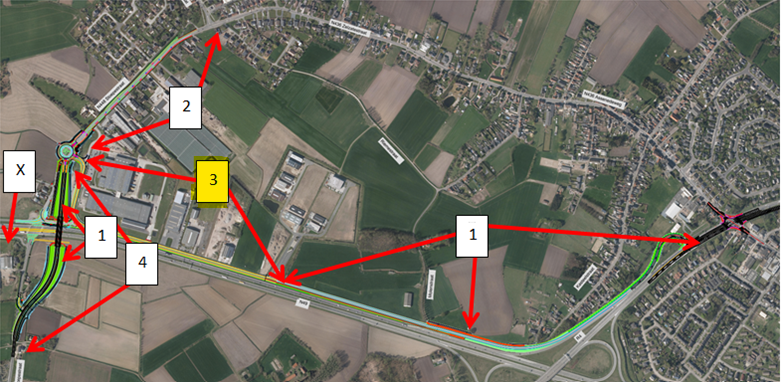 - Heraanleg van Paul Christiaensstraat / Heideveld inclusief vrijliggend dubbelrichtingsfietspad parallel aan de N49 en aanleg van een gescheiden riolering. 
- Bouw nieuwe rotonde
- Werken rotonde starten eerst, werken Heideveld kunnen maar starten na voltooiing van fase
1 omdat verkeer van en naar de bedrijven in Heideveld zal moeten verlopen via 
de nieuwe weg en het nieuwe kruispunt op de R4
26
[Speaker Notes: Vanaf kruispunt met de Damweg tot aan kruispunt Aardenburgkalseide/Noordstraat. Complex Maldegem zit niet in deze projectzone!]
C. Hoofdwerken
Fase 3: eind september 2022 – begin april 2023
Heraanleg P. Christiaensstraat, dwarsprofiel
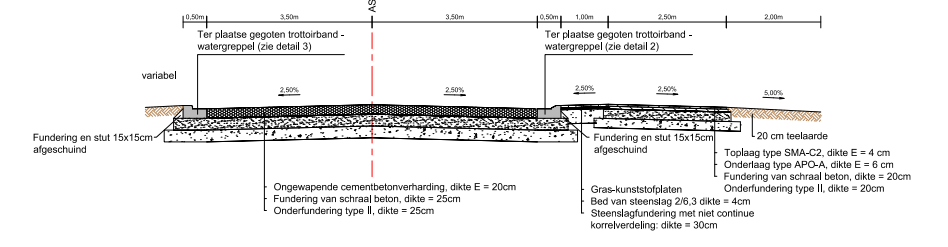 27
[Speaker Notes: Vanaf kruispunt met de Damweg tot aan kruispunt Aardenburgkalseide/Noordstraat. Complex Maldegem zit niet in deze projectzone!]
C. Hoofdwerken
Verkeersafwikkeling fase 3
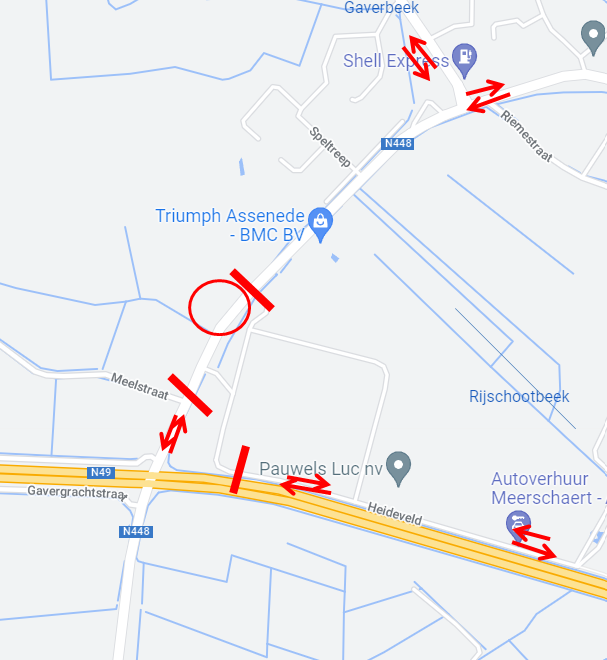 28
[Speaker Notes: Vanaf kruispunt met de Damweg tot aan kruispunt Aardenburgkalseide/Noordstraat. Complex Maldegem zit niet in deze projectzone!]
C. Hoofdwerken
Fase 4: maart 2023 – juni 2023
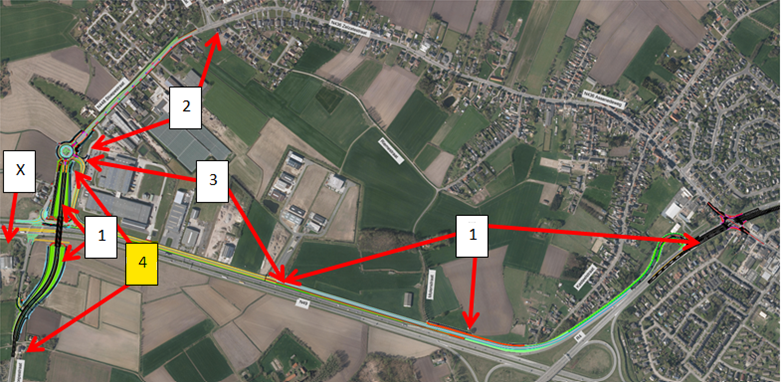 - Bouw van de brug over de N49
- Aanleg van de wegenis op de aanloophellingen naar de brug en op de brug
- Afschaffing van het bestaande lichtengeregeld kruispunt
29
[Speaker Notes: Vanaf kruispunt met de Damweg tot aan kruispunt Aardenburgkalseide/Noordstraat. Complex Maldegem zit niet in deze projectzone!]
C. Hoofdwerken
Fase 4: maart 2023 – juni 2023
Bouw nieuwe brug, dwarsprofiel
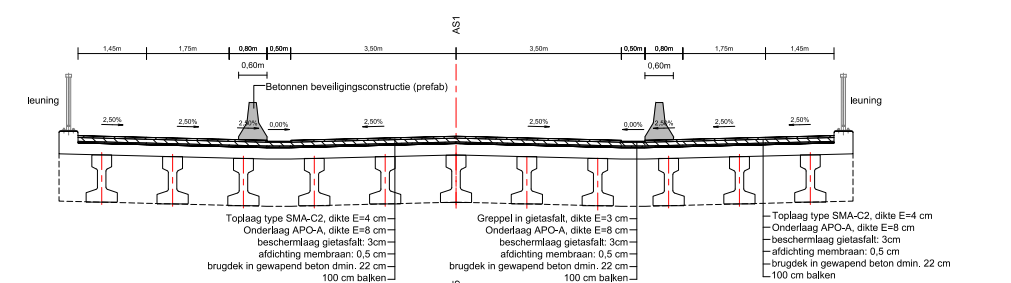 30
[Speaker Notes: Vanaf kruispunt met de Damweg tot aan kruispunt Aardenburgkalseide/Noordstraat. Complex Maldegem zit niet in deze projectzone!]
C. Hoofdwerken
Verkeersafwikkeling fase 4
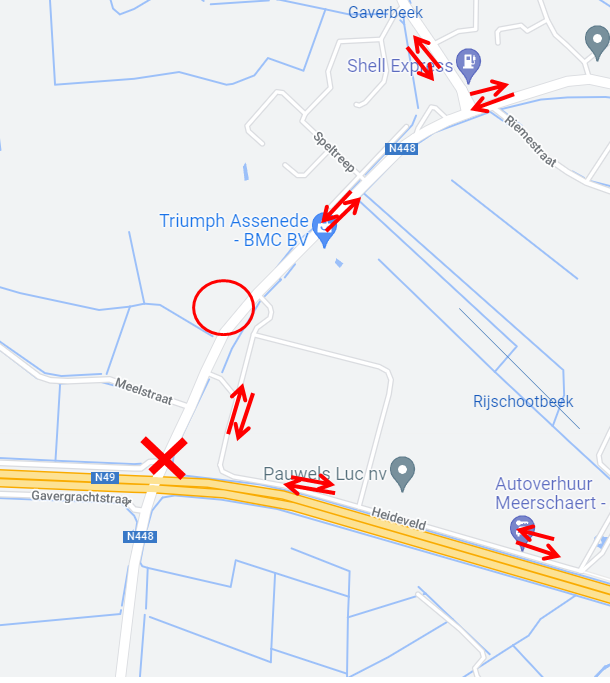 31
[Speaker Notes: Vanaf kruispunt met de Damweg tot aan kruispunt Aardenburgkalseide/Noordstraat. Complex Maldegem zit niet in deze projectzone!]
C. Hoofdwerken
Fase X: augustus 2022 – september 2022
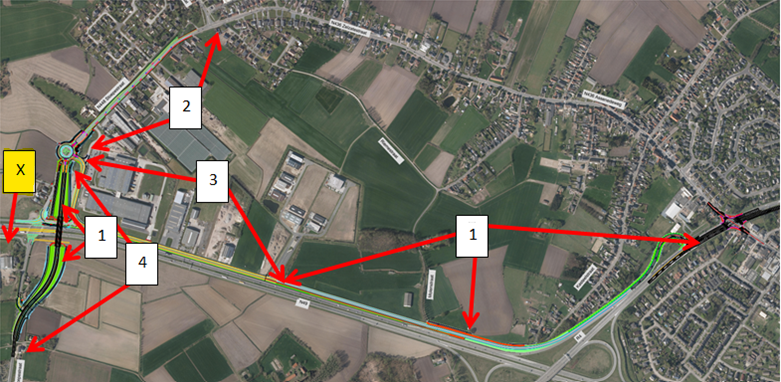 - Verbreding van de Gavergrachtstraat van 3,5m naar 5m. 
- Deze fase veroorzaakt omzeggens geen hinder. Enkel voor het landbouwverkeer zullen wat lokale afspraken moeten gemaakt worden.
32
[Speaker Notes: Vanaf kruispunt met de Damweg tot aan kruispunt Aardenburgkalseide/Noordstraat. Complex Maldegem zit niet in deze projectzone!]
C. Hoofdwerken
Fase X: augustus 2022 – september 2022
Verbreden Gavergrachtstraat, dwarsprofiel
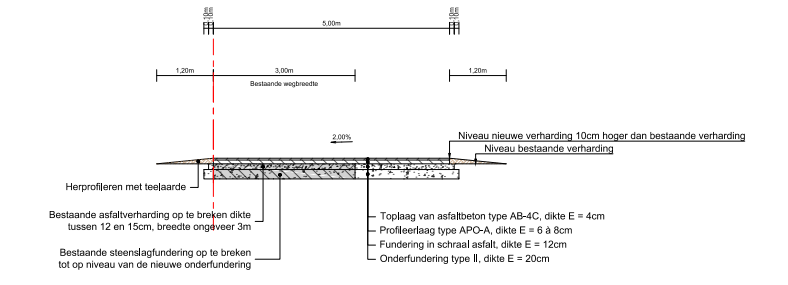 33
[Speaker Notes: Vanaf kruispunt met de Damweg tot aan kruispunt Aardenburgkalseide/Noordstraat. Complex Maldegem zit niet in deze projectzone!]
FlankerendeMaatregelen
34
Flankerende maatregelen
Doel: gebruik nieuwe rotonde verzekeren en sluipverkeer doortocht Katte vermijden

Pakket maatregelen op N436 (Zelzatestraat/Assenedesteenweg) op korte en lange termijn.

Deze maatregelen maken geen deel uit van de vergunning, maar de maatregelen op korte termijn worden samen met en aansluitend aan de hoofdwerken uitgevoerd
35
[Speaker Notes: Vanaf kruispunt met de Damweg tot aan kruispunt Aardenburgkalseide/Noordstraat. Complex Maldegem zit niet in deze projectzone!]
Flankerende maatregelen
Maatregelen op korte termijn: 
Aanbrengen van een vrachtwagensluis in de N436 Assenedesteenweg-Zelzatestraat, zodat doorgaand vrachtverkeer kan geregistreerd en geverbaliseerd worden;
Aanbrengen van wegversmallingen en of asverschuivingen, 
Onderhoud en herstel van de verharding van het wegdek en de fietspaden op de N436
De aanpassing van het kruispunt van de Zelzatestraat x Stoepestraat x Trieststraat om verkeer te sturen naar parallelweg.
	(zie volgende slide)

Maatregelen op langere termijn:
	Een volledige herinrichting van de Zelzatestraat en de 	Assenedesteenweg. Deze studie wordt parallel opgestart, 	maar staat los van huidig openbaar onderzoek.
36
Flankerende maatregelen
Aanpassing van het kruispunt van de Zelzatestraat x Stoepestraat x Trieststraat om verkeer te sturen naar parallelweg
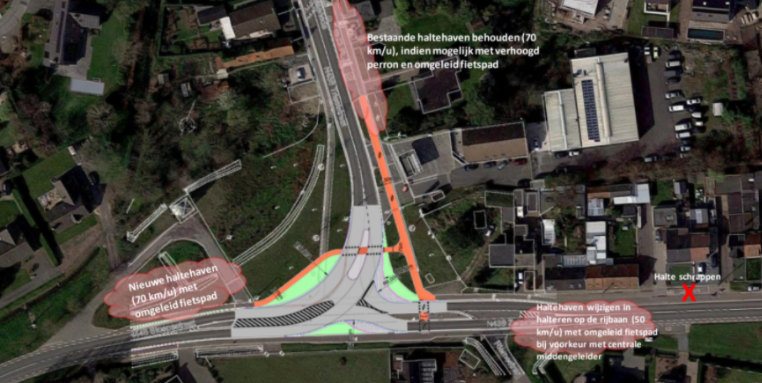 37
Communicatie
38
Communicatie: in aanloop naar en tijdens de werken
Infosessies tijdig voor start werken

Website en digitale nieuwsbrief
www.wegenenverkeer.be/zelzate of www.wegenenverkeer.be/assenede 

Persoonlijke communicatie bij individuele hinder
Individuele brief, e-mail, telefoon of plaatsbezoek

Bereikbaarheidsadviseur
Brugfiguur tussen projectpartners/aannemer en ondernemers/bewoners
Luistert naar vragen, opmerkingen en suggesties
Bespreekt deze met de werfleiding
Geeft snel en concreet antwoord
39
Minder Hinder Maatregelen: AWV communicatie
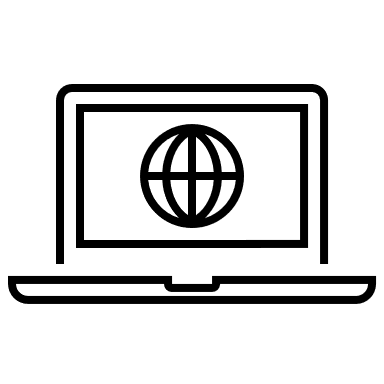 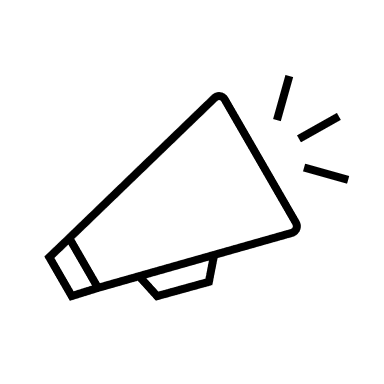 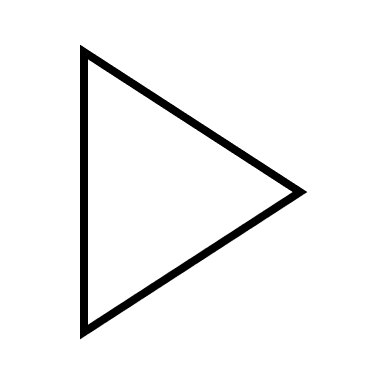 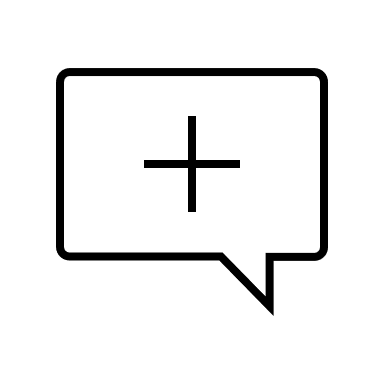 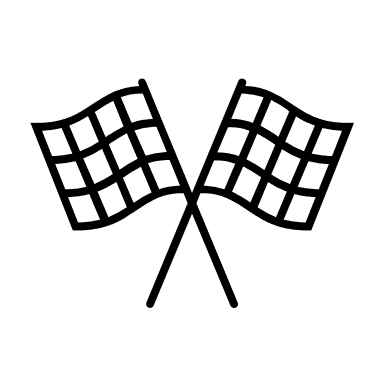 Website
Infofolder/
Bewonersbrief
Infosessie
Rondgang bij handelaars
Start Werf
Opvolging:
Bereikbaarheids-adviseur
Bewonersbrief/ nieuwsbrief/ folder
Einde werf
40
Omgevingsmanager
Bereikbaar.ovl@wegenenverkeer.be


GSM: 0476/ 72 22 57
41
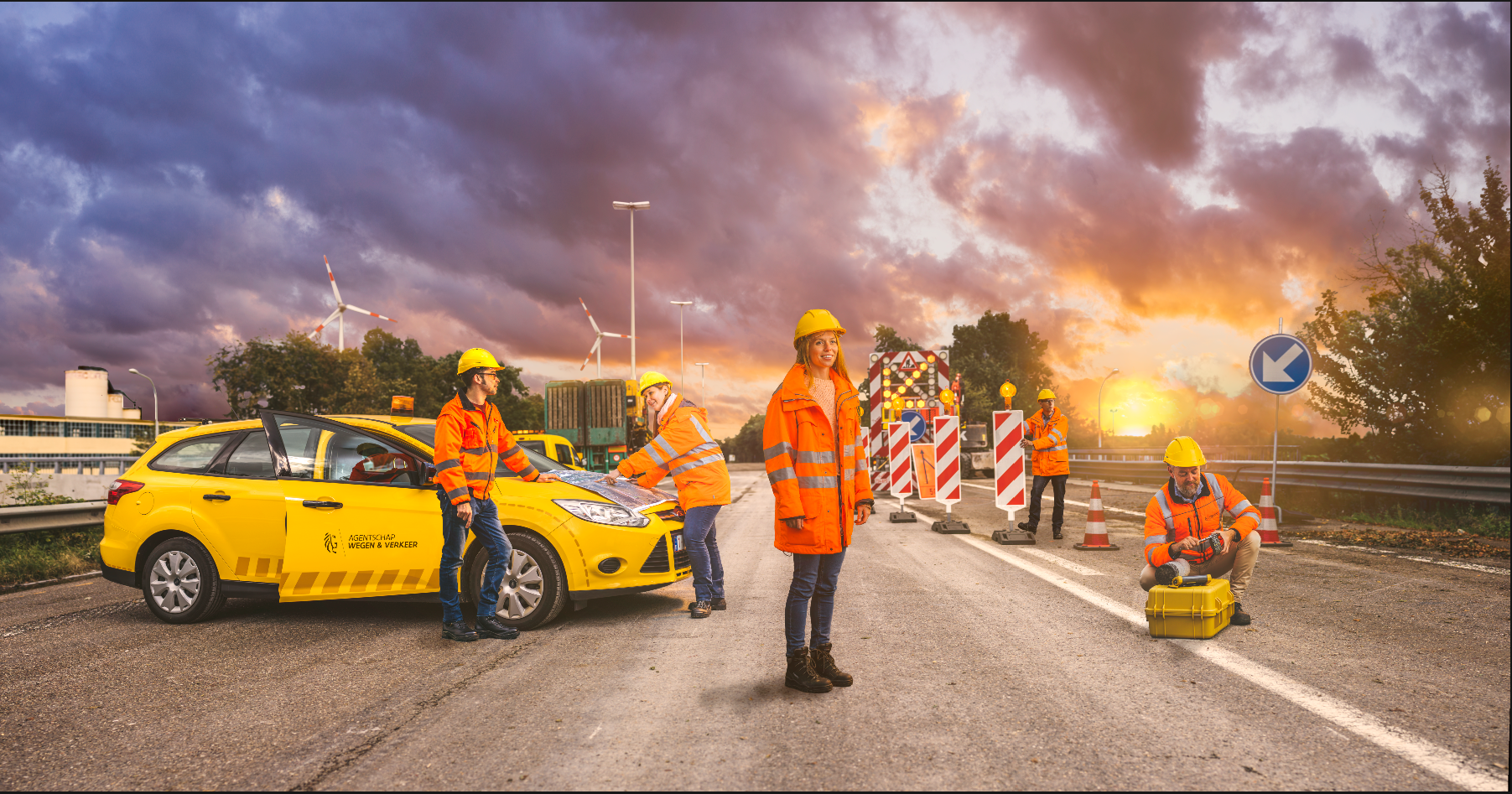 Online infosessie – dinsdag 29 maart 2022Aanleg brug Stoepestraat Zelzate - Assenede
Vragen?